数据结构（C语言版）（第2版）
第6章
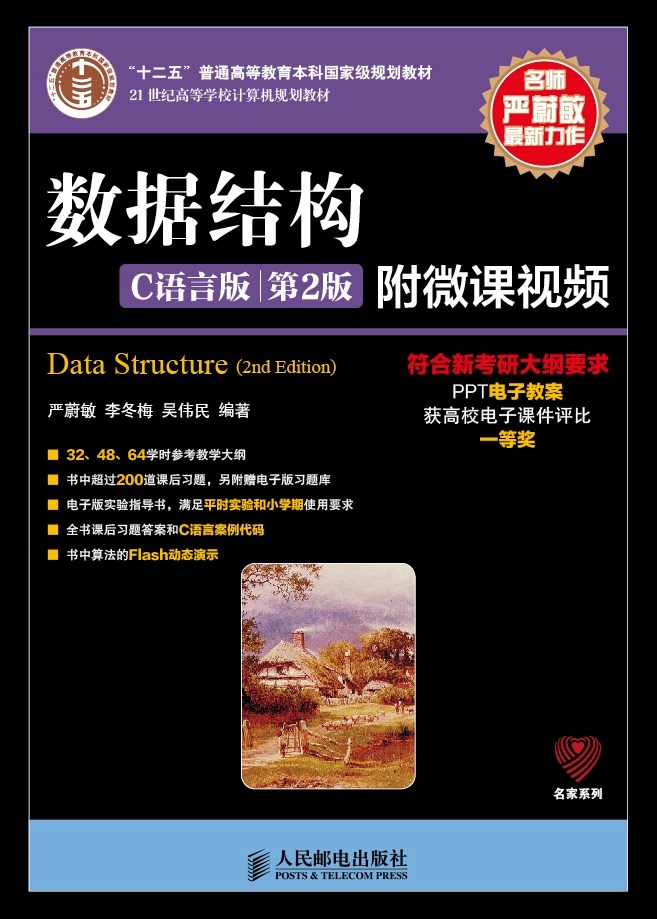 图
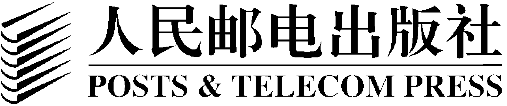 逻辑结构
集合 —— 数据元素间除“同属于一个集合”外，无其它关系
线性结构 —— 一个对一个，如线性表、栈、队列
树形结构 —— 一个对多个，如树
图形结构 —— 多个对多个，如图
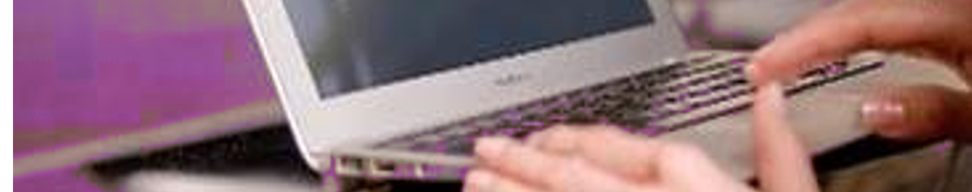 目录导航
Contents
6.1
6.2
6.3
6.4
6.5
6.6
6.7
图的定义和基本术语
案例引入
图的类型定义
图的存储结构
图的遍历
图的应用
案例分析与实现
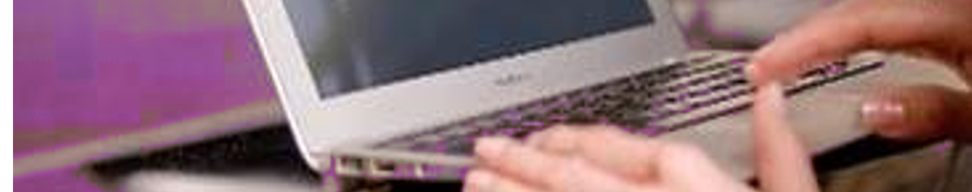 目标
01
target
OPTION
02
掌握：图的基本概念及相关术语和性质
熟练掌握：图的邻接矩阵和邻接表两种存储表示方法
熟练掌握：图的两种遍历方法DFS和BFS
熟练掌握：最短路算法（Dijkstra算法）
掌握：最小生成树的两种算法及拓扑排序算法的思想
OPTION
03
OPTION
04
05
OPTION
OPTION
图的定义和术语
图：Graph=(V,E)
	V：顶点(数据元素)的有穷非空集合；
	E：边的有穷集合。
无向图：
有向图：
每条边都是无方向的
每条边都是有方向的
图的定义和术语
完全图：任意两个点都有一条边相连
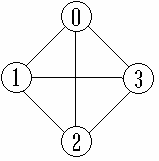 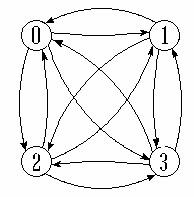 无向完全图
有向完全图
n(n-1) 条边
n(n-1)/2 条边
图的定义和术语
稀疏图
稠密图
有很少边或弧的图。
有较多边或弧的图。
邻接
有边/弧相连的两个顶点之间的关系。
存在(vi, vj)，则称vi和vj互为邻接点；
存在<vi, vj>，则称vi邻接到vj， vj邻接于vi
网
边/弧带权的图。
关联(依附)：边/弧与顶点之间的关系。
            存在(vi, vj)/ <vi, vj>， 则称该边/弧关联于vi和vj
图的定义和术语
顶点的度：与该顶点相关联的边的数目，记为TD(v)
在有向图中, 顶点的度等于该顶点的入度与出度之和。
顶点 v 的入度是以 v 为终点的有向边的条数, 记作 ID(v) 
顶点 v 的出度是以 v 为始点的有向边的条数, 记作OD(v)
问：当有向图中仅1个顶点的入度为0,其余顶点的入度均为1，此时是何形状？
答：是树！而且是一棵有向树！
图的定义和术语
路径：接续的边构成的顶点序列。
路径长度：路径上边或弧的数目/权值之和。
回路(环)：第一个顶点和最后一个顶点相同的路径。
简单路径：除路径起点和终点可以相同外，其余顶点均不相同的路径。
简单回路(简单环)：除路径起点和终点相同外，其余顶点均不相同的路径。
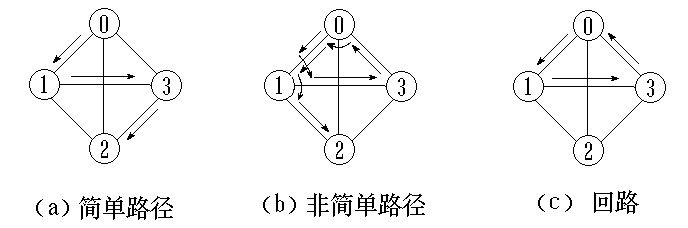 V0
V1
V2
V3
V4
V3
V0
V1
V0
V3
V0
V2
V5
V2
V3
V4
V2
V1
V1
图的定义和术语
连通图（强连通图）
在无（有）向图G=( V, {E} )中，若对任何两个顶点 v、u 都存在从v 到 u 的路径，则称G是连通图（强连通图）。
非连通图
连通图
非强连通图
强连通图
V4
V0
V3
V0
V0
V3
V4
V3
V4
V2
V2
V2
V1
V1
V1
图的定义和术语
权与网
图中边或弧所具有的相关数称为权。表明从一个顶点到另一个顶点的距离或耗费。带权的图称为网。
子图
设有两个图G=（V，{E}）、G1=（V1，{E1}），若V1  V，E1  E ，则称 G1是G的子图。例:(b)、(c) 是 (a) 的子图
(a)
(b)
(c)
V2
V3
V4
V4
V0
V5
V3
V0
V5
V2
连通分量
V1
V1
图的定义和术语
连通分量（强连通分量）
无向图G 的极大连通子图称为G的连通分量。极大连通子图意思是：该子图是 G 连通子图，将G 的任何不在该子图中的顶点加入，子图不再连通。
非连通图
V0
V1
V2
V3
V0
V2
V3
V1
强连通分量
图的定义和术语
有向图G 的极大强连通子图称为G的强连通分量。极大强连通子图意思是：该子图是G的强连通子图，将D的任何不在该子图中的顶点加入，子图不再是强连通的。
V4
V3
V4
V3
V4
V0
V0
V0
V3
V2
V2
V2
V1
V1
V1
图的定义和术语
极小连通子图：该子图是G 的连通子图，在该子图中删除任何一条边，子图不再连通。生成树：包含无向图G 所有顶点的极小连通子图。生成森林：对非连通图，由各个连通分量的生成树的集合。
连通图 G1
G1的生成树
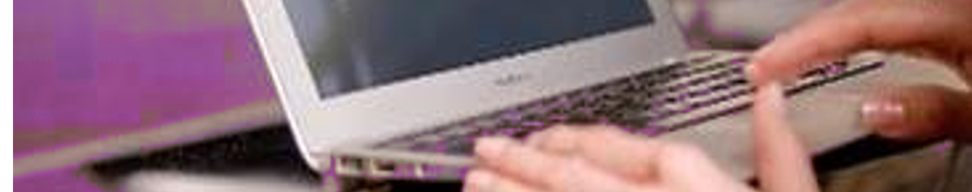 目录导航
Contents
6.1
6.2
6.3
6.4
6.5
6.6
6.7
图的定义和基本术语
案例引入
图的类型定义
图的存储结构
图的遍历
图的应用
案例分析与实现
六度空间理论
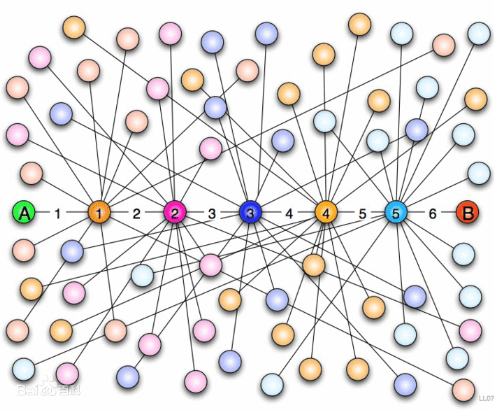 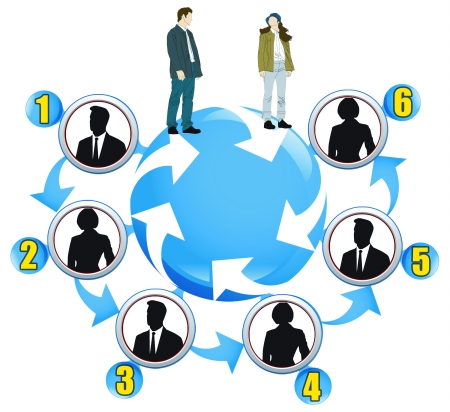 你和任何一个陌生人之间所间隔的人不会超过6个，也就是说，最多通过6个中间人你就能够认识任何一个陌生人。
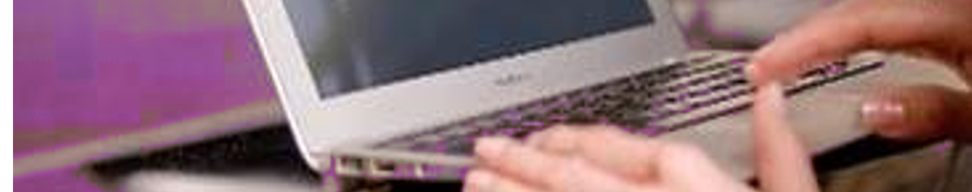 目录导航
Contents
6.1
6.2
6.3
6.4
6.5
6.6
6.7
图的定义和基本术语
案例引入
图的类型定义
图的存储结构
图的遍历
图的应用
案例分析与实现
图的类型定义
CreateGraph(&G,V,VR) 
      初始条件：V是图的顶点集，VR是图中弧的集合。
      操作结果：按V和VR的定义构造图G。 

DFSTraverse(G) 
      初始条件：图G存在。 
      操作结果：对图进行深度优先遍历。 
BFSTraverse(G) 
      初始条件：图G存在。 
      操作结果：对图进行广度优先遍历。
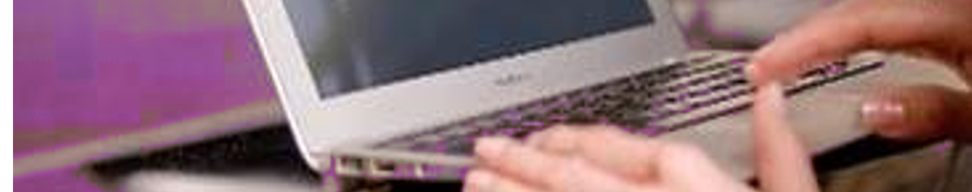 目录导航
Contents
6.1
6.2
6.3
6.4
6.5
6.6
6.7
图的定义和基本术语
案例引入
图的类型定义
图的存储结构
图的遍历
图的应用
案例分析与实现
图的存储结构
顺序存储结构
链式存储结构
重点介绍
多重链表
邻接矩阵(数组)表示法
邻接表(链式)表示法
数组表示法（邻接矩阵）
邻接表
邻接多重表
十字链表
数组（邻接矩阵）表示法
建立一个顶点表（记录各个顶点信息）和一个邻接矩阵（表    示各个顶点之间关系）。
    设图 A = (V, E) 有 n 个顶点，则图的邻接矩阵是一个二维数    组 A.Edge[n][n]，定义为：
v2
v1
v3
v4
v4
v5
无向图的邻接矩阵表示法
顶点表：
（ v1 v2  v3 v4 v5   ）
v1
v2
v3
v4
v5
0   1    0    1   0
1   0    1   0   1
0    1   0   1   1
1   0   1   0   1
0   1   1   1   0
0   1    0    1   0
1   0    1   0   1
0    1   0   1   1
1   0   1   0   1
0   1   1   1   0
0   0    0    0   0
0   0    0   0   0
0    0   0   0   0
0   0   0   0   0
0   0   0   0   0
邻接矩阵：
A.Edge =
分析1：无向图的邻接矩阵是对称的；
分析2：顶点i 的度＝第 i 行 (列) 中1 的个数；
特别：完全图的邻接矩阵中，对角元素为0，其余1。
有向图的邻接矩阵表示法
顶点表：
( v1 v2  v3 v4 )
v1
v2
0   0    0     0
0   0    0   0   
0    0   0   0  
0   0   0   0
0   1    1     0
0   0    0   0   
0    0   0   1  
1   0   0   0
v1
v2
v3
v4
邻接矩阵：
0   1    1     0
0   0    0   0   
0    0   0   1  
1   0   0   0
A
A.Edge =
v3
v4
注：在有向图的邻接矩阵中，
   第i行含义：以结点vi为尾的弧(即出度边）；
   第i列含义：以结点vi为头的弧(即入度边）。
分析1：有向图的邻接矩阵可能是不对称的。
分析2：顶点的出度=第i行元素之和
       顶点的入度=第i列元素之和
       顶点的度=第i行元素之和+第i列元素之和
Wij    <vi, vj> 或（vi, vj）∈VR
A.Edge[ i ][ j ]=
∞       无边（弧）
网（即有权图）的邻接矩阵表示法
定义为：
顶点表：
(   v1  v2    v3  v4  v5  v6  )
5
邻接矩阵：
v1
v2
5         7          
            4     
   8                       9
            5               6
                 5   
  3                   1
∞  5      ∞  7    ∞  ∞
∞ ∞   4     ∞  ∞  ∞
 8  ∞  ∞   ∞  ∞   9
∞ ∞    5   ∞  ∞   6
∞ ∞   ∞   5   ∞  ∞
 3  ∞   ∞  ∞  1    ∞
∞ ∞ ∞ ∞ ∞  ∞
∞ ∞ ∞ ∞ ∞  ∞
∞ ∞ ∞ ∞ ∞  ∞
∞ ∞ ∞ ∞ ∞  ∞
∞ ∞ ∞ ∞ ∞  ∞
∞ ∞ ∞ ∞ ∞  ∞
4
8
3
N
7
N.Edge =
9
v3
v6
6
1
5
v4
v5
5
邻接矩阵表示法的特点
缺点：
优点：
容易实现图的操作，如：求某顶点的度、判断顶点之间是否有边、找顶点的邻接点等等。
n个顶点需要n*n个单元存储边;空间效率为O(n2)。 对稀疏图而言尤其浪费空间。
邻接矩阵的存储表示
//用两个数组分别存储顶点表和邻接矩阵
#define MaxInt 32767                    	//表示极大值，即∞
#define MVNum 100                       	//最大顶点数 
typedef char VerTexType;              	//假设顶点的数据类型为字符型 
typedef int ArcType;                  	//假设边的权值类型为整型 
typedef struct{ 
  VerTexType vexs[MVNum];            		//顶点表 
  ArcType arcs[MVNum][MVNum];      	//邻接矩阵 
  int vexnum,arcnum;                		//图的当前点数和边数 
}AMGraph;
采用邻接矩阵表示法创建无向网
【算法思想】
4    5
A B C D
A B 500
A C 200
A D 150
B C 400
C D 600
输入总顶点数和总边数。
依次输入点的信息存入顶点表中。
初始化邻接矩阵，使每个权值初始化为极大值。
构造邻接矩阵。
【算法描述】
Status CreateUDN(AMGraph &G){ 
    //采用邻接矩阵表示法，创建无向网G 
    cin>>G.vexnum>>G.arcnum; 	//输入总顶点数，总边数 
    for(i = 0; i<G.vexnum; ++i)    
      cin>>G.vexs[i];                        	//依次输入点的信息 
    for(i = 0; i<G.vexnum;++i) 	//初始化邻接矩阵，边的权值均置为极大值
       for(j = 0; j<G.vexnum;++j)   
         G.arcs[i][j] = MaxInt;   
    for(k = 0; k<G.arcnum;++k){                     //构造邻接矩阵 
      cin>>v1>>v2>>w;         //输入一条边依附的顶点及权值 
      i = LocateVex(G, v1); 
      j = LocateVex(G, v2);          //确定v1和v2在G中的位置
      G.arcs[i][j] = w;                   //边<v1, v2>的权值置为w 
      G.arcs[j][i] = G.arcs[i][j];    //置<v1, v2>的对称边<v2, v1>的权值为w 
   }//for 
   return OK; 
}//CreateUDN
4    5
A B C D
A B 500
A C 200
A D 150
B C 400
C D 600
【算法描述】
int LocateVex(MGraph G,VertexType u)
 {//存在则返回u在顶点表中的下标;否则返回-1
   int i;
   for(i=0;i<G.vexnum;++i)
     if(u==G.vexs[i])
       return i;
   return -1;
 }
4    5
A B C D
A B 500
A C 200
A D 150
B C 400
C D 600
邻接矩阵的存储表示
2．邻接矩阵应用举例
       【例6.1】编写算法，利用邻接矩阵表示法创建一个有向网。
         分析：主要考察图的邻接矩阵表示与算法实现。图的创建包括两个部分：一个是创建顶点，顶点信息可存储到一个向量（一维数组）中；一个是创建弧的信息，包括弧的相关顶点和权值，可存储到二维数组中，其中，二维数组的两个下标分别表示两个相关顶点在矩阵中的行号和列号，权值存入到数组中。
邻接矩阵的存储表示
typedef char VertexType[4];
typedef char InfoPtr;
typedef int VRType;
#define INFINITY 65535/*定义一个无限大的值*/
#define MaxSize 50	/*最大顶点个数*/
typedef enum{DG,DN,UG,UN}GraphKind; /*图的类型*/
typedef struct
{  VRType adj;/*无权图，用1和0表示相邻和不相邻；带权图，存储权值*/
	InfoPtr *info; 	/*与弧或边的相关信息*/
}ArcNode,AdjMatrix[MaxSize][MaxSize];
typedef struct		/*图的类型定义*/
{   VertexType vex[MaxSize]; /*用于存储顶点*/
	AdjMatrix arc; 	/*邻接矩阵，存储边或弧的信息*/
	int vexnum,arcnum; 	/*顶点数和边（弧）的数目*/
	GraphKind kind; 	/*图的类型*/
}MGraph;
邻接矩阵的存储表示
void CreateGraph(MGraph *N)/*采用邻接矩阵表示法创建有向网N*/
{   int i,j,k,w,InfoFlag,len;  char s[MaxSize];
	VertexType v1,v2;
	printf("请输入有向网N的顶点数,弧数,弧的信息(是:1,否:0): ");
	scanf("%d,%d,%d",&(*N).vexnum,&(*N).arcnum,&InfoFlag);
	printf("请输入%d个顶点的值(<%d个字符):\n",N->vexnum,MaxSize);
	for(i=0;i<N->vexnum;i++)/*创建一个数组，保存网的各个顶点*/
		scanf("%s",N->vex[i]);
	for(i=0;i<N->vexnum;i++)	/*初始化邻接矩阵*/
		for(j=0;j<N->vexnum;j++)
		{
			N->arc[i][j].adj=INFINITY; 
			N->arc[i][j].info=NULL;/*弧的信息初始化为空*/
		}
	printf("请输入%d条弧的弧尾 弧头 权值(以空格作为间隔): \n",N->arcnum);
邻接矩阵的存储表示
for(k=0;k<N->arcnum;k++)
{   scanf("%s%s%d",v1,v2,&w);	/*输入两个顶点和弧的权值*/
	i=LocateVertex(*N,v1);
	j=LocateVertex(*N,v2);
	N->arc[i][j].adj=w;
	if(InfoFlag)		/*如果弧包含其它信息*/
	{   printf("请输入弧的相关信息: ");
	     gets(s); len=strlen(s);
	     if(len)
	     {   N->arc[i][j].info=(char*)malloc((len+1)*sizeof(char)); /* 有向 */
		strcpy(N->arc[i][j].info,s);
	      }
	}
}
N->kind=DN;			/*图的类型为有向网*/
}
6.2  图的存储结构
int LocateVertex(MGraph N,VertexType v)
/*在顶点向量中查找顶点v，找到返回在向量的序号，否则返回-1*/
{ 
	int i;
	for(i=0;i<N.vexnum;++i)
		if(strcmp(N.vex[i],v)==0)
			return i;
		return -1;
}
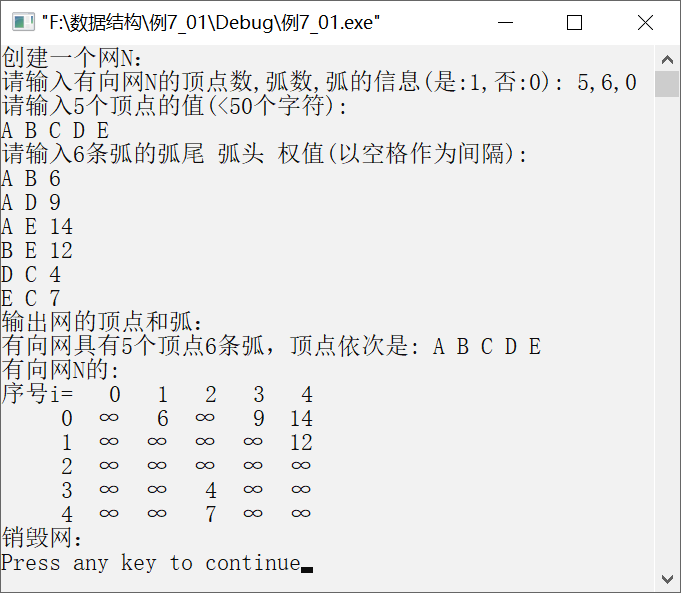 邻接表（链式）表示法
对每个顶点vi 建立一个单链表，把与vi有关联的边的信息链接起来，每个结点设为3个域；
头结点
表结点
链域，指向单链表的第一个结点
数据域，存储顶点vi 信息
邻接点域，表示vi一个邻接点的位置
链域，指向vi下一个边或弧的结点
数据域，与边有关信息（如权值）
每个单链表有一个头结点（设为2个域），存vi信息；
每个单链表的头结点另外用顺序存储结构存储。
v2
v1
v3
3
1
^
v4
v4
v5
4
4
2
2
0
0
^
^
4
3
3
2
1
1
^
^
无向图的邻接表表示
注：邻接表不唯一，因各个边结点的链入顺序是任意的
空间效率为O(n+2e)。
若是稀疏图(e<<n2)，比邻接矩阵表示法O(n2)省空间。
TD(Vi)=单链表中链接的结点个数
3
^
0
^
0
^
2
^
有向图的邻接表表示
邻接表(出边)
逆邻接表(入边)
v1
v2
V1
V1
2
1
^
V2
V2
^
3
^
V3
V3
v3
v4
V4
V4
0
^
空间效率为O(n+e)
OD(Vi)＝单链出边表中链接的结点数
ID(Vi)＝邻接点域为Vi的弧个数
出度
入度
度：
TD(Vi) = OD( Vi )  +  I D( Vi )
已知某网的邻接（出边）表，请画出该网络。
当邻接表的存储结构形成后，图便唯一确定！
80
1
64
2
5
邻接表的存储表示
#define MVNum 100                        	//最大顶点数 
typedef struct ArcNode{                		//边结点 
    int adjvex;                          		//该边所指向的顶点的位置 
    struct ArcNode * nextarc;          	//指向下一条边的指针 
    OtherInfo info;                      	              //和边相关的信息 
}ArcNode; 
typedef struct VNode{ 
    VerTexType data;                    	//顶点信息 
    ArcNode * firstarc;                	//指向第一条依附该顶点的边的指针 
}VNode, AdjList[MVNum];               	//AdjList表示邻接表类型 
typedef struct{ 
    AdjList vertices;                 		//邻接表 
    int vexnum, arcnum;              		//图的当前顶点数和边数 
}ALGraph;
采用邻接表表示法创建无向网
【算法思想】
依次输入点的信息存入顶点表中，使每个表头结点的指针域初始化为NULL。
输入总顶点数和总边数。
创建邻接表。
采用邻接表表示法创建无向网
【算法描述】
Status CreateUDG(ALGraph &G){ 
　//采用邻接表表示法，创建无向图G 
　cin>>G.vexnum>>G.arcnum;       //输入总顶点数，总边数 
    for(i = 0; i<G.vexnum; ++i){          //输入各点，构造表头结点表 
       cin>> G.vertices[i].data;           	//输入顶点值 
       G.vertices[i].firstarc=NULL; //初始化表头结点的指针域为NULL 
    }//for
采用邻接表表示法创建无向网
for(k = 0; k<G.arcnum;++k){        	//输入各边，构造邻接表 
       cin>>v1>>v2;                 		//输入一条边依附的两个顶点 
       i = LocateVex(G, v1);  j = LocateVex(G, v2);    
       p1=new ArcNode;               			//生成一个新的边结点*p1 
　   p1->adjvex=j;                   			//邻接点序号为j 
　   p1->nextarc= G.vertices[i].firstarc;  G.vertices[i].firstarc=p1;  
       //将新结点*p1插入顶点vi的边表头部 
       p2=new ArcNode; //生成另一个对称的新的边结点*p2 
　   p2->adjvex=i;                   			//邻接点序号为i 
　   p2->nextarc= G.vertices[j].firstarc;  G.vertices[j].firstarc=p2;  
       //将新结点*p2插入顶点vj的边表头部 
    }//for 
    return OK; 
}//CreateUDG
邻接表表示法的特点
空间效率高，容易寻找顶点的邻接点；
优点：
缺点：
判断两顶点间是否有边或弧，需搜索两结点对应的单链表，没有邻接矩阵方便。
v2
v1
（ v1 v2  v3 v4 v5   ）
v1
v2
v3
v4
v5
v3
0   1    0    1   0
1   0    1   0   1
0    1   0   1   1
1   0   1   0   1
0   1   1   1   0
v4
v4
v5
邻接矩阵与邻接表表示法的关系
0
v1
3
1
^
1
v2
4
2
0
^
2
v3
4
3
1
^
3
v4
4
2
0
^
4
v5
3
2
1
^
1. 联系：邻接表中每个链表对应于邻接矩阵中的一行，链表中结点个数等于一行中非零元素的个数。
邻接矩阵与邻接表表示法的关系
2. 区别：
① 对于任一确定的无向图，邻接矩阵是唯一的（行列号与顶点编号一致），但邻接表不唯一（链接次序与顶点编号无关）。
② 邻接矩阵的空间复杂度为O(n2),而邻接表的空间复杂度为O(n+e)。
3. 用途：邻接矩阵多用于稠密图；而邻接表多用于稀疏图
十字链表---用于有向图
结点表中的结点的表示：
data：结点的数据域，保存结点的数据值。
firstin:   结点的指针域，给出自该结点出发的的第一条边的边结点的地址。
firstout：结点的指针场，给出进入该结点的第一条边的 边结点的地址。
十字链表---用于有向图
边结点表中的结点的表示：
info:边结点的数据域，保存边的权值等。
tailvex:   本条边的出发结点的地址。
headvex:本条边的终止结点的地址。
hlink:终止结点相同的边中的下一条边的地址。
tlink:出发结点相同的边 中的下一条边的地址。
十字链表
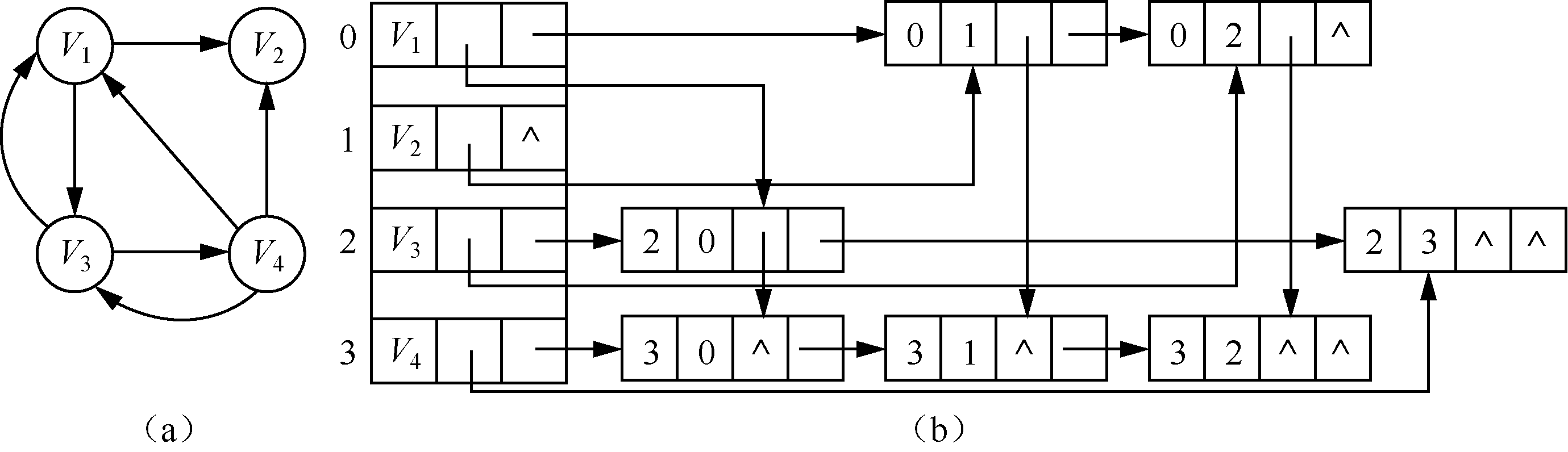 十字链表---用于无向图
结点表中的结点的表示：
data:结点的数据域，保存结点的数据值。
firstedge: 结点的指针域，给出自该结点出发的的第一条边的边结点的地址。
十字链表---用于无向图
边结点表中的结点的表示：
ivex: 本条边依附的一个结点的地址。
ilink: 依附于该结点（地址由ivex给出）的边中的下一条边的的地址。
jvex: 本条边依附的另一个结点的地址。
jlink: 依附于该结点（地址由jvex给出）的边中的下一条边的的地址。
info:  边结点的数据域，保存边的权值等。
mark:边结点的标志域，用于标识该条边是否被访问过。
十字链表
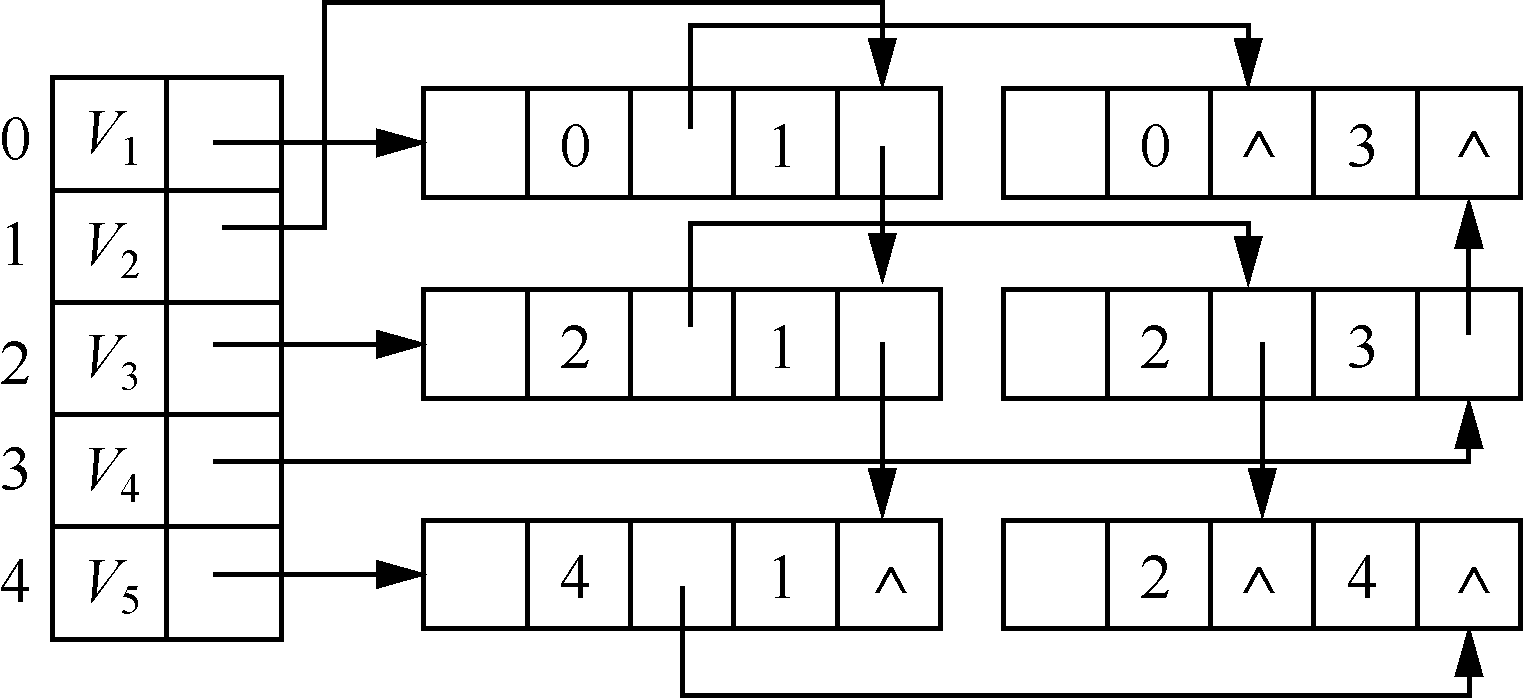 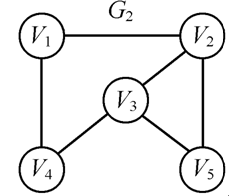 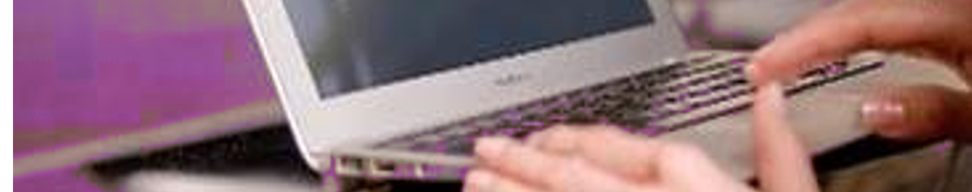 目录导航
Contents
6.1
6.2
6.3
6.4
6.5
6.6
6.7
图的定义和基本术语
案例引入
图的类型定义
图的存储结构
图的遍历
图的应用
案例分析与实现
图的遍历
遍历实质
图的特点
遍历定义
图中可能存在回路，且图的任一顶点都可能与其它顶点相通，在访问完某个顶点之后可能会沿着某些边又回到了曾经访问过的顶点。
找每个顶点的邻接点的过程
从已给的连通图中某一顶点出发，沿着一些边访遍图中所有的顶点，且使每个顶点仅被访问一次，就叫做图的遍历，它是图的基本运算。
人工智能--搜索问题
有3个传教士和3个野人来到河边准备渡河，河岸有一条船，每次最多可坐2个人。问传教士为安全起见，应如何规划摆渡方案，使得在任何时刻，在河两岸以及船上传教士人数不能少于野人人数？
在每一次渡河后，都会有几种渡河方案供选择，究竟哪种方案最有利？ 这就是搜索问题。
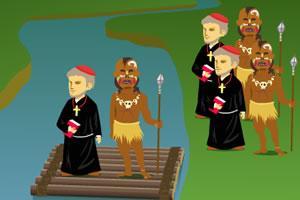 人工智能--搜索问题
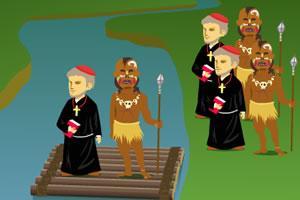 适用情况：难以获得求解所需的全部信息；更没有现成的算法可供求解使用。
概念： 依靠经验，利用已有知识，根据问题的实际情况，不断寻找可利用知识，从而构造一条代价最小的推理路线，使问题得以解决的过程称为搜索
人工智能--搜索问题
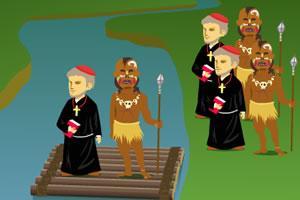 对这类问题，一般我们都转换为状态空间的搜索问题。
如传教士和野人问题，可用在河左岸的传教士人数、野人人数和船的情况来表示。即，初始时状态为（3，3，1），结束状态为（0，0，0），而中间状态可表示为（2，2，0）、（3，2，1）等等。
解路径
S0
搜索空间
全状态空间
Sg
人工智能--搜索问题
这类问题的解，就是一个合法状态的序列，其中序列中第一个状态是问题的初始状态，而最后一个状态则是问题的结束状态。
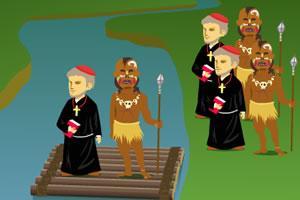 例: 8数码难题
在一个3×3的方框内放有8个编号的小方块，紧邻空位的小方块可以移入到空位上，通过平移小方块可将某一布局变换为另一布局。请给出从初始状态到目标状态移动小方块的操作序列。
搜索引擎的两种基本抓取策略
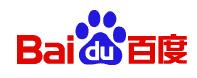 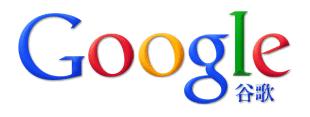 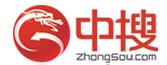 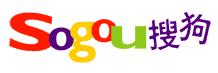 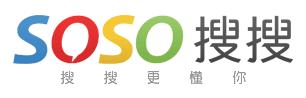 搜索引擎蜘蛛通过跟踪链接访问网页，获得页面HTML代码存入数据库。
爬行和抓取
索引程序对抓取来的页面数据进行文字提取、中文分词、索引等处理，以备排名程序调用
排名
预处理
用户输入关键词后，排名程序调用索引库数据，计算相关性，然后按一定格式生成搜索结果页面。
搜索引擎的两种基本抓取策略
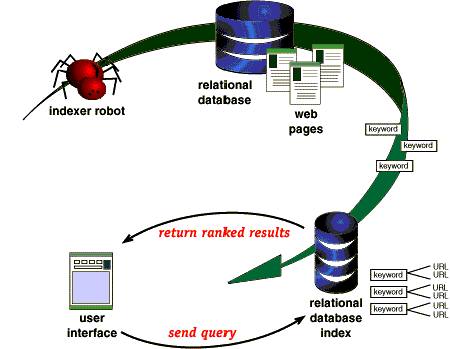 爬行抓取
索引
排序返回
搜索引擎的两种基本抓取策略 ---深度优先
如封建帝位的继承。不能深入的情况下才考虑其他分支的策略
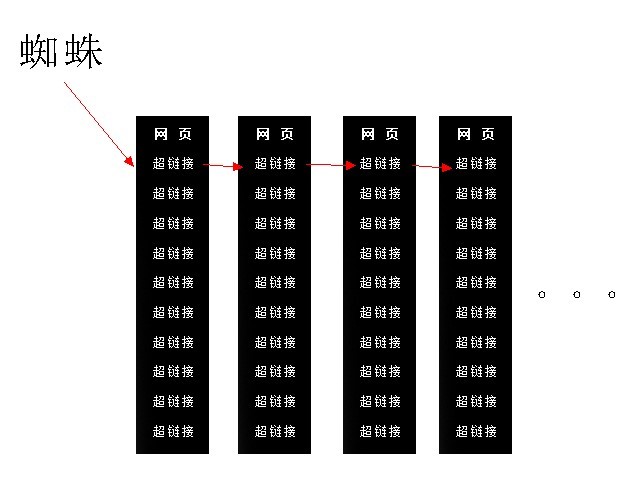 搜索引擎的两种基本抓取策略 ---广度优先
类似长幼有序的规则
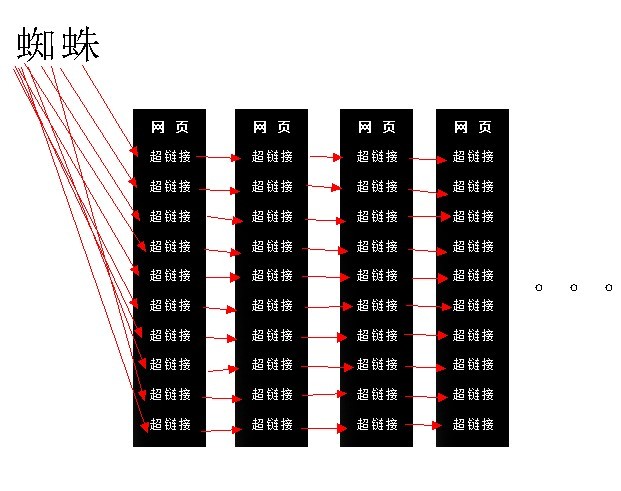 两种策略结合=先广后深 +权重优先
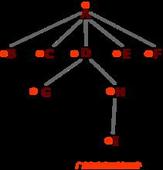 先把这个页面所有的链接都抓取一次再根据这些URL的权重来判定URL的权重高，就采用深度优先，URL权重低，就采用宽度优先或者不抓取 。
怎样避免重复访问？
解决思路：设置辅助数组 visited [n ]，用来标记每个被访            问过的顶点。

初始状态为0
i 被访问，改 visited [i]为1，防止被多次访问
深度优先搜索
广度优先搜索
图常用的遍历：
v1
v3
v2
v5
v4
v7
v6
v8
深度优先搜索( DFS － Depth_First Search)
基本思想：——仿树的先序遍历过程。
起点
DFS 结果
v1
→
v2
→
v4
→
v8
→
v5
→
v3
→
v6
→
v7
深度优先搜索的步骤
简单归纳：
访问起始点v;
若v的第1个邻接点没访问过，深度遍历此邻接点；
若当前邻接点已访问过，再找v的第2个邻接点重新遍历。
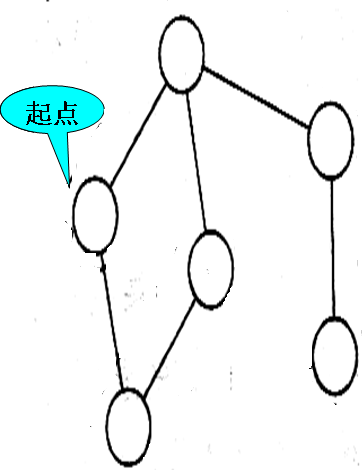 1
4
2
3
6
5
深度优先搜索练习
2→1→3→5→4→6
起点
深度优先搜索的步骤
详细归纳：
在访问图中某一起始顶点 v 后，由 v 出发，访问它的任一邻接顶点 w1；
再从 w1 出发，访问与 w1邻接但还未被访问过的顶点 w2；
然后再从 w2 出发，进行类似的访问，… 
如此进行下去，直至到达所有的邻接顶点都被访问过的顶点 u 为止。
起点
深度优先搜索的步骤
详细归纳：
接着，退回一步，退到前一次刚访问过的顶点，看是否还有其它没有被访问的邻接顶点。
    如果有，则访问此顶点，之后再从此顶点出发，进行与前述类似的访问；
    如果没有，就再退回一步进行搜索。重复上述过程，直到连通图中所有顶点都被访问过为止。
2→1→3→5→4→6
讨论1：计算机如何实现DFS？
——开辅助数组 visited [n ]！
辅助数组 visited [n ]
邻接矩阵
A
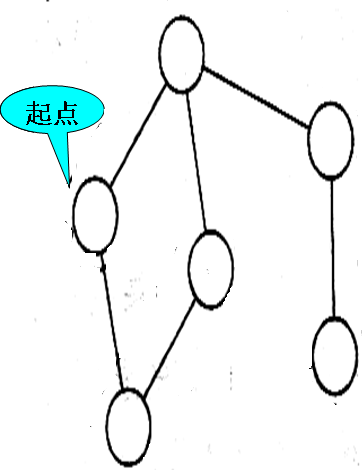 1
4
2
3
6
5
讨论1：计算机如何实现DFS？
DFS 结果
2→1→3→5→4→6
讨论2：DFS算法如何编程？
—可以用递归算法！
void DFS(AMGraph G, int v){        	//图G为邻接矩阵类型 
  cout<<v;  visited[v] = true;  		//访问第v个顶点
  for(w = 0; w< G.vexnum; w++)  	//依次检查邻接矩阵v所在的行  
        if((G.arcs[v][w]!=0)&& (!visited[w]))  
            DFS(G, w); 
      //w是v的邻接点，如果w未访问，则递归调用DFS 
}
讨论3：在图的邻接表中如何进行DFS？
—照样借用visited [n ]！
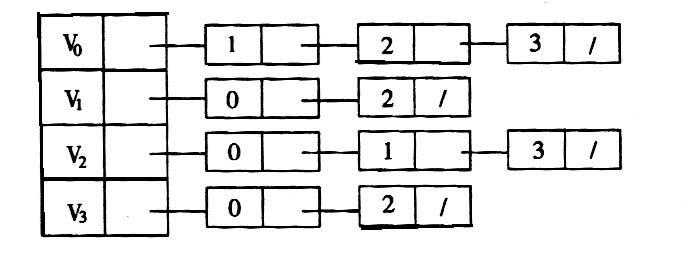 0
1
2
3
起点
辅助数组 visited [n ]
DFS 结果
v0 → v1 → v2 → v3
讨论4：邻接表的DFS算法如何编程？
——仍可用递归算法
void DFS(ALGraph G, int v){        //图G为邻接表类型 
  cout<<v;  visited[v] = true;          //访问第v个顶点
  p= G.vertices[v].firstarc;             //p指向v的边链表的第一个边结点 
while(p!=NULL){              	      //边结点非空 
  w=p->adjvex;               	      //表示w是v的邻接点 
  if(!visited[w])  DFS(G, w); 	     //如果w未访问，则递归调用DFS 
  p=p->nextarc;                	     //p指向下一个边结点 
 } 
}
DFS算法效率分析
用邻接矩阵来表示图，遍历图中每一个顶点都要从头扫描该顶点所在行，时间复杂度为O(n2)。
用邻接表来表示图，虽然有 2e 个表结点，但只需扫描 e 个结点即可完成遍历，加上访问 n个头结点的时间，时间复杂度为O(n+e)。
结论：
稠密图适于在邻接矩阵上进行深度遍历；
稀疏图适于在邻接表上进行深度遍历。
v2
→
v3
v4
→
v5
v6
→
v7
→
v8
v1
v3
v2
v5
v4
v7
v6
v8
广度优先搜索( BFS － Breadth_First Search)
基本思想：——仿树的层次遍历过程
起点
BFS 结果
v1
→
→
→
广度优先搜索的步骤
简单归纳：
在访问了起始点v之后，依次访问 v的邻接点；
然后再依次访问这些顶点中未被访问过的邻接点；
直到所有顶点都被访问过为止。
广度优先搜索是一种分层的搜索过程，每向前走一步可能访问一批顶点，不像深度优先搜索那样有回退的情况。
  因此，广度优先搜索不是一个递归的过程，其算法也不是递归的。
【算法思想】
从图中某个顶点v出发，访问v，并置visited[v]的值为true，然后将v进队。
只要队列不空，则重复下述处理。
① 队头顶点u出队。
   ② 依次检查u的所有邻接点w，如果visited[w]的值为false，则访问w，并置visited[w]的值为true，然后将w进队。
讨论1：计算机如何实现BFS？
—除辅助数组visited [n ]外，还需再开一辅助队列
起点
辅助队列
入队！
邻接表
v2已访问过了
BFS 遍历结果
【算法描述】
void BFS (Graph G, int v){ 
    //按广度优先非递归遍历连通图G 
    cout<<v; visited[v] = true;     		//访问第v个顶点
    InitQueue(Q);              			//辅助队列Q初始化，置空         
    EnQueue(Q, v);            			//v进队 
    while(!QueueEmpty(Q)){   		//队列非空 
       DeQueue(Q, u);        			//队头元素出队并置为u 
       for(w = FirstAdjVex(G, u); w>=0; w = NextAdjVex(G, u, w)) 
       if(!visited[w]){               	//w为u的尚未访问的邻接顶点 
             cout<<w; visited[w] = true;	EnQueue(Q, w); //w进队 
          }//if 
    }//while 
}//BFS
BFS算法效率分析
如果使用邻接矩阵，则BFS对于每一个被访问到的顶点，都要循环检测矩阵中的整整一行（ n 个元素），总的时间代价为O(n2)。
用邻接表来表示图，虽然有 2e 个表结点，但只需扫描 e 个结点即可完成遍历，加上访问 n个头结点的时间，时间复杂度为O(n+e)。
练习
已知图的邻接表，分别给出用深度优先搜索和广度优先搜索从顶点3出发的遍历序列。

        1         ^
        2                    4            1   ^
        3                    6            2   ^
        4                    6            5           3   ^
        5                    1   ^
        6                    5             2          1   ^
深度：3，6，5，1，2，4
 广度：3，6，2，5，1，4
DFS与BFS算法效率比较
空间复杂度相同，都是O(n)(借用了堆栈或队列）；

时间复杂度只与存储结构（邻接矩阵或邻接表）有关，而与搜索路径无关。
补充：ACM算法设计--DFS&&BFS.ppt
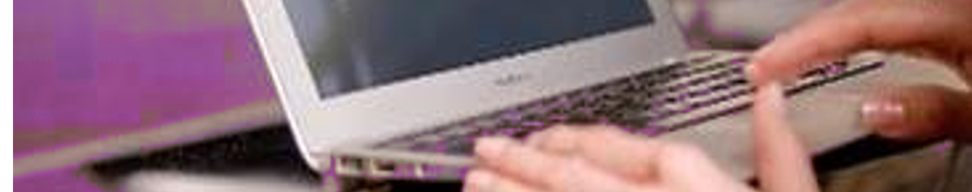 目录导航
Contents
6.1
6.2
6.3
6.4
6.5
6.6
6.7
图的定义和基本术语
案例引入
图的类型定义
图的存储结构
图的遍历
图的应用
案例分析与实现
图的应用
最小生成树
最短路径
拓扑排序
关键路径
V4
V0
V3
V0
V4
V3
V0
V4
V3
V2
V2
V2
V1
V1
V1
最小生成树
极小连通子图：该子图是G 的连通子图，在该子图中删除任何一条边，子图不再连通。
生成树：包含图G所有顶点的极小连通子图（n-1条边）。
连通图 G1
G1的生成树
v1
v0
v0
3
1
^
v2
v1
4
2
0
^
v4
v3
v4
v2
4
3
1
^
v3
4
2
0
^
v4
3
2
1
^
v3
v1
v4
v2
画出下图的生成树
邻接表
无向连通图
v0
v0
BFS生成树
DFS生成树
v3
v4
v2
v1
求最小生成树
首先明确：
1
使用不同的遍历图的方法，可以得到不同的生成树

从不同的顶点出发，也可能得到不同的生成树。

按照生成树的定义，n 个顶点的连通网络的生成树有 n 个顶点、n-1 条边。
2
3
目标：
在网的多个生成树中，寻找一个各边权值之和最小的生成树。
构造最小生成树的准则
必须只使用该网中的边来构造最小生成树；
必须使用且仅使用n-1条边来联结网络中的n个顶点
不能使用产生回路的边
最小生成树的典型用途
欲在n个城市间建立通信网，则n个城市应铺n-1条线路；但因为每条线路都会有对应的经济成本，而n个城市可能有n(n-1)/2 条线路，那么，如何选择n–1条线路，使总费用最少？
数学模型：

顶点———表示城市，有n个；
边————表示线路，有n–1条；
边的权值—表示线路的经济代价；
连通网——表示n个城市间通信网。
显然此连通网是一个生成树！
补充：贪心算法(Greedy Algorithm)
算法原理
以当前情况为基础作最优选择，而不考虑各种可能的整体情况，所以贪心法不要回溯。
算法优点
因为省去了为寻找解而穷尽所有可能所必须耗费的大量时间，因此算法效率高。
注意
贪婪算法的精神就是“只顾如何获得眼前最大的利益”,有时不一定是最优解。
补充：贪心算法(Greedy Algorithm)
找零钱问题
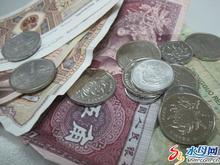 平时购物找钱时，为使找回的零钱的硬币数最少，不考虑找零钱的所有各种发表方案，而是从最大面值的币种开始，按递减的顺序考虑各币种，先尽量用大面值的币种，当不足大面值币种的金额时才去考虑下一种较小面值的币种。
       这就是在使用贪心法。
Knapsack问题
一个小偷，背着一个可载重W公斤的背包行窃.店内有数种不同的商品，不同商品有不同的重量及价值。考虑商品可以分割的情形(例如，可以只取1/2或1/3个商品)。
目的在于求出如何偷到最大利益价值的商品。
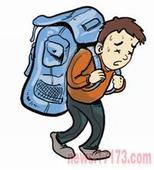 Knapsack问题
假设小偷的背包可裝30公斤的物品
假设商品价格/重量如下:
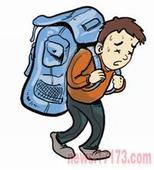 Knapsack问题
1 以贪婪算法的观念来看，第一步要找到最佳效益的商品。
2 我们知道，物品1最划算，故5公斤全放入背包。(背包还可以装25公斤)
3 再来考虑物品3，一样全部放入背包中。(背包还可以装5公斤)
4 最后考虑物品2，再放入5公斤的物品2，即完成工作。
5 最大利益为220元。
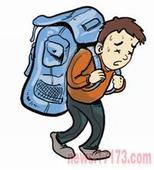 Knapsack问题
若此时商品改成不可分割，也就是说,对一个商品来说，要不就是全取,要不就是不取。
此时，贪婪算法不一定能求得最大利益。
因为：小偷的背包可以装下30公斤的物品
贪婪算法：先取物品1，再取物品3；但物品2，不可再选取，否则背包会断裂。故以贪婪算法所得到的最好的利益为190元。但最佳的利益为物品2+物品3=200元。
如何求最小生成树
Prim（普里姆）算法 
Kruskal（克鲁斯卡尔）算法
Prim算法
归并顶点，与边数无关，适于稠密网。
Kruskal算法
归并边，适于稀疏网。
普里姆算法的基本思想－－归并顶点
设连通网络 N = { V, E }
从某顶点 u0 出发，选择与它关联的具有最小权值的边(u0, v)，将其顶点加入到生成树的顶点集合U中
每一步从一个顶点在U中，而另一个顶点不在U中的各条边中选择权值最小的边(u, v),把它的顶点加入到U中
直到所有顶点都加入到生成树顶点集合U中为止
应用普里姆算法构造最小生成树的过程
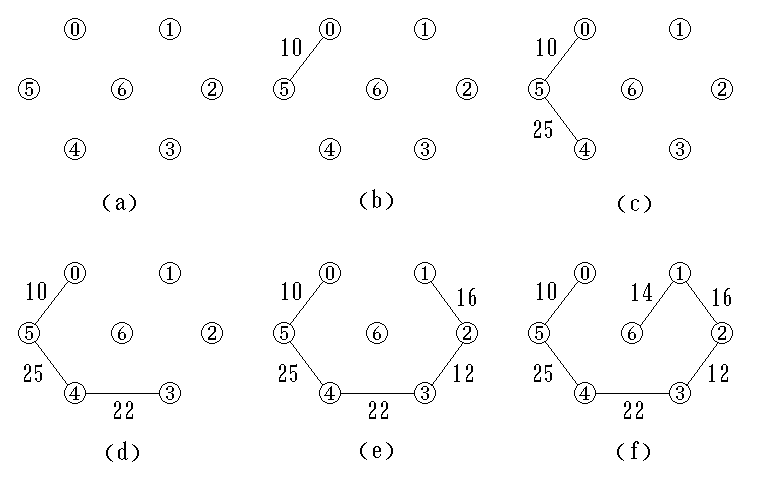 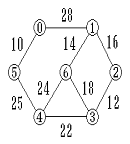 克鲁斯卡尔算法的基本思想－归并边
设连通网络 N = { V, E }
A
B
C
重复下去，直到所有
顶点在同一连通分量
上为止。
构造一个只有 n个
顶点，没有边的非连
通图 T = { V, {} },
 每个顶点自成一个
连通分量
在 E 中选最小权值的
边,若该边的两个顶点
落在不同的连通分量
上，则加入 T 中；
否则舍去，重新选择
应用克鲁斯卡尔算法构造最小生成树的过程
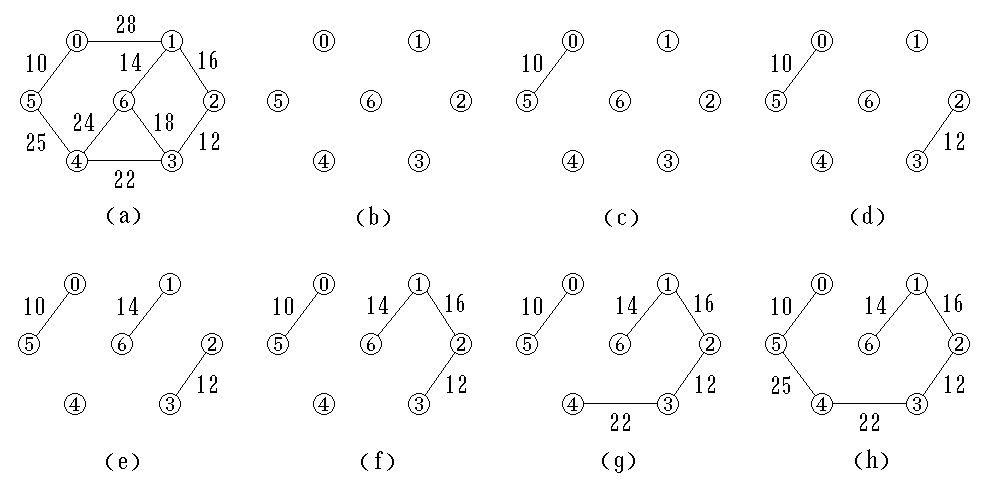 √
√
√
×
×
√
√
√
最短路径
典型用途：交通问题。如：城市A到城市B有多条线路，但每条线路的交通费（或所需时间）不同，那么，如何选择一条线路，使总费用（或总时间）最少？
问题抽象：在带权有向图中A点（源点）到达B点（终点）的多条路径中，寻找一条各边权值之和最小的路径，即最短路径。
（注：最短路径与最小生成树不同，路径上不一定包含n个顶点）
最短路径
两种常见的最短路径问题：
一、 单源最短路径—用Dijkstra（迪杰斯特拉）算法
二、所有顶点间的最短路径—用Floyd（弗洛伊德）算法
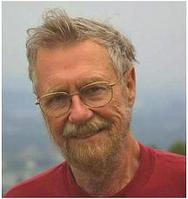 一顶点到其余各顶点
任意两顶点之间
最短路算法典型应用--计算机网络路由
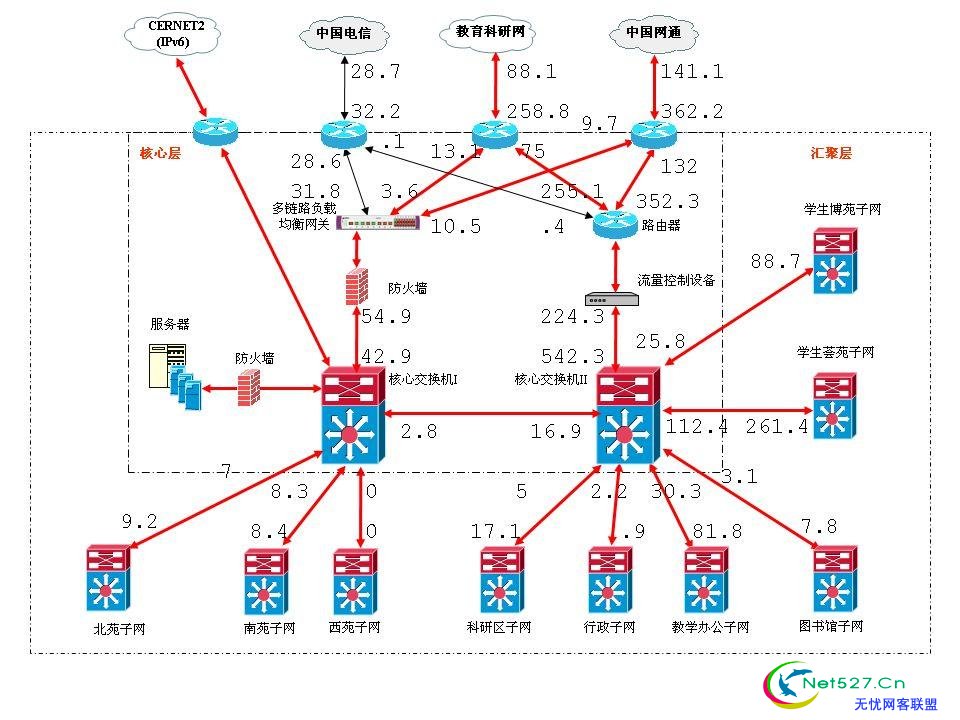 最短路算法典型应用—机器人探路
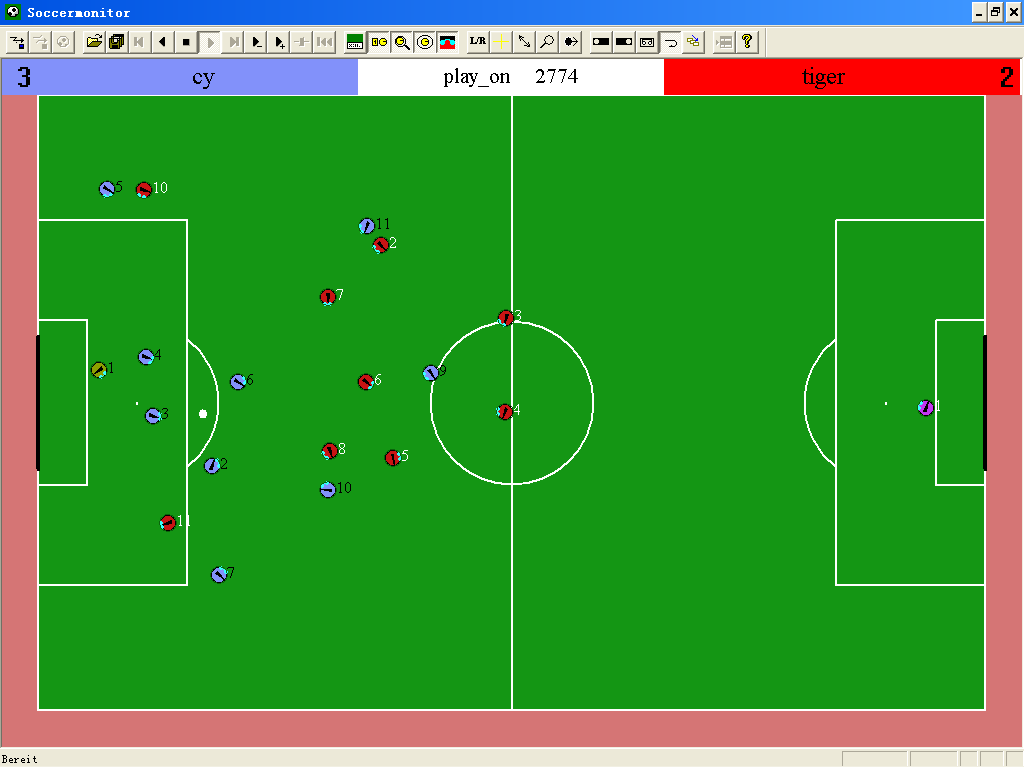 最短路算法典型应用—游戏开发
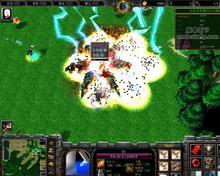 Dijistra算法的改进—A*算法（静态环境）
+估价值
A*算法
Dijistra算法
静态环境求解最短路最有效的方法
估价值=0
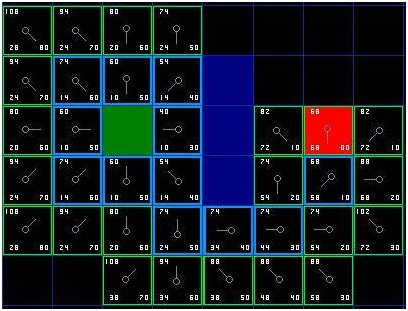 Dijistra算法的改进—D*算法（动态环境）
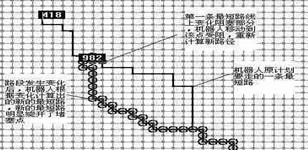 D*算法典型应用—火星探测器
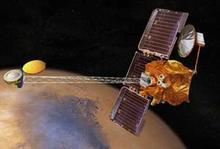 5
60
100
30
0
4
10
20
10
3
50
5
2
1
从v0到其余各点的最短路径--按路径长度递增次序求解
0
1
2
3
4
5
5
60
100
30
0
4
10
20
10
3
50
5
2
1
Dijkstra算法的思想
1.初始化：先找出从源点v0到各终点vk的直达路径（v0,vk），即通过一条弧到达的路径。
2.选择：从这些路径中找出一条长度最短的路径（v0,u）。
3.更新：然后对其余各条路径进行适当调整：
若在图中存在弧（u,vk），且（v0,u）+（u,vk）<（v0,vk）,
则以路径（v0,u,vk）代替（v0,vk）。
在调整后的各条路径中，再找长度最短的路径，依此类推。
5
100
60
30
0
4
10
20
10
3
50
5
2
1
存储结构（顶点个数为n）
主：邻接矩阵G[n][n] (或者邻接表)
辅：
数组S[n]：记录相应顶点是否已被确定最短距离
数组D[n]：记录源点到相应顶点路径长度
数组Path[n]：记录相应顶点的前驱顶点
算法初始化结果
【算法思想】
① 初始化：
将源点v0加到S中，即S[v0] = true；
将v0到各个终点的最短路径长度初始化为权值，即D[i] = G.arcs[v0][vi]，(vi∈V − S)；
如果v0和顶点vi之间有弧，则将vi的前驱置为v0，即Path[i] = v0，否则Path[i] = −1。

② 选择下一条最短路径的终点vk，使得：
	D[k] = Min{D[i]|vi∈V − S}
s
D[k]
D[i]
k
i
【算法思想】
③ 将vk加到S中，即S[vk] = true。
④ 更新从v0出发到集合V − S上任一顶点的最短路径的长度，同时更改vi的前驱为vk。
若S[i]=false 且 D[k]+G.arcs[k][i]<D[i]，则D[i]=D[k]+ G.arcs[k][i]; Path [i]=k;。 
⑤ 重复②～④ n − 1次，即可按照路径长度的递增顺序，逐个求得从v0到图上其余各顶点的最短路径。
∞
5
60
100
30
0
4
10
20
10
3
50
5
60
50
30
90
60
10
∞
30
100
100
2
{v0,v2,v3}
{v0,v4,v3}
{v0,v4}
{v0,v4, v5}
{v0,v4,v3,v5}
{v0,v2}
{v0,v4}
{v0, v5}
{v0, v5}
1
【算法思想】
例
D[w]
∞
∞
∞
10
{v0,v2}
50
{v0,v4,v3}
30
{v0,v4}
0    1     2      3      4      5
0
1
2
3
4
5
v2
v4
v3
v5
{v0,v2}
{v0 ,v2 ,v4}
{v0 ,v2 ,v4 ,v3}
{v0 ,v2 ,v4 ,v3 ,v5}
S之外的当前最短路径之顶点
(v0,v2)+ (v2,v3)<(v0,v3)
初始化过程; (i=1;)
N
i<G.vexnum
Y
min = INFINTY; (w=0;)
N
w < G.vexnum
End
N
! S[w]
Y
N
D[w] < min
Y
++i;
v=w; min=D[w];
S[v] =true;
      (w=0;)
++w
N
N
w < G.vexnum
Y
N
! S[w] &&(min+G.arcs[v,w]<D[w])
Y
D[w]=min+G.arcs[v,w]; Path[w]=v;
++w;
算法流程图
求最短路径长度Dist
更新v0 到V- S 中顶点的Dist
【算法描述】
void ShortestPath_DIJ(AMGraph G, int v0){ 
    //用Dijkstra算法求有向网G的v0顶点到其余顶点的最短路径 
    n=G.vexnum;                    		//n为G中顶点的个数 
    for(v = 0; v<n; ++v){             	//n个顶点依次初始化 
       S[v] = false;                  	//S初始为空集 
       D[v] = G.arcs[v0][v];           //将v0到各个终点的最短路径长度初始化 
       if(D[v]< MaxInt)  Path [v]=v0; //v0和v之间有弧，将v的前驱置为v0 
       else Path [v]=-1;               	//如果v0和v之间无弧，则将v的前驱置为-1 
      }//for 
      S[v0]=true;                    	//将v0加入S 
      D[v0]=0;                      	//源点到源点的距离为0
【算法描述】
时间复杂度：O(n2)
/*―开始主循环，每次求得v0到某个顶点v的最短路径，将v加到S集―*/ 
      for(i=1;i<n; ++i){               	//对其余n−1个顶点，依次进行计算 
        min= MaxInt; 
        for(w=0;w<n; ++w) 
          if(!S[w]&&D[w]<min)  
              {v=w; min=D[w];}         	//选择一条当前的最短路径，终点为v 
        S[v]=true;                   	//将v加入S 
        for(w=0;w<n; ++w) 	//更新从v0出发到集合V−S上所有顶点的最短路径长度 
        if(!S[w]&&(D[v]+G.arcs[v][w]<D[w])){ 
             D[w]=D[v]+G.arcs[v][w];   	//更新D[w] 
             Path [w]=v;              		//更改w的前驱为v 
        }//if 
    }//for       
}//ShortestPath_DIJ
有向无环图及其应用
用有向图来描述一个工程或系统的进行过程。
一个工程可以分为若干个子工程，只要完成了这些子工程（活动），就可以导致整个工程的完成。
① AOV网(Activity  On Vertices)—用顶点表示活动的网络
② AOE网(Activity  On Edges)—用边表示活动的网络
比如教学计划的制定
哪些课程是必须先修的，哪些课程是可以并行学习的。
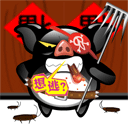 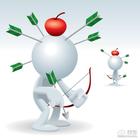 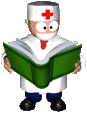 有向无环图及其应用
在游戏的情节脚本中，描述各个分支情节之间的关系
分支情节之间，存在着一定的先决条件约束，即有些情节必须在其他情节完成后方可开始发展，而有些分支情节没有这样的约束 
在AOV网中，不应该出现有向环路，否则，顶点的先后关系就会进入死循环。即情节将不能正确发展。
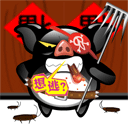 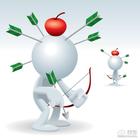 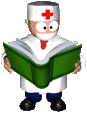 有向无环图及其应用
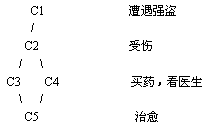 教学计划的制定
教学计划的制定
对学生选课工程图进行拓扑排序，得到的拓扑有序序列为
		  C1 , C2 , C3 , C4 , C5 , C6 , C8 , C9 , C7或      C1 , C8 , C9 , C2 , C5 , C3 , C4 , C7 , C6
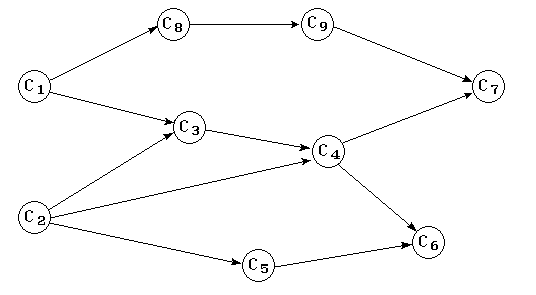 离散数学
程序设计基础
数据结构
学生课程学习工程图
拓扑排序算法的思想－重复选择没有直接前驱的顶点
输入AOV网络。令 n 为顶点个数。
在AOV网络中选一个没有直接前驱的顶点, 并输出之; 
从图中删去该顶点, 同时删去所有它发出的有向边;
重复以上 2、3 步, 直到：
01
02
03
04
全部顶点均已输出，拓扑有序序列形成，拓扑排序完成；或：
图中还有未输出的顶点，但已跳出处理循环。这说明图中还剩下一些顶点，它们都有直接前驱，再也找不到没有前驱的顶点了。这时AOV网络中必定存在有向环。
拓扑排序的过程
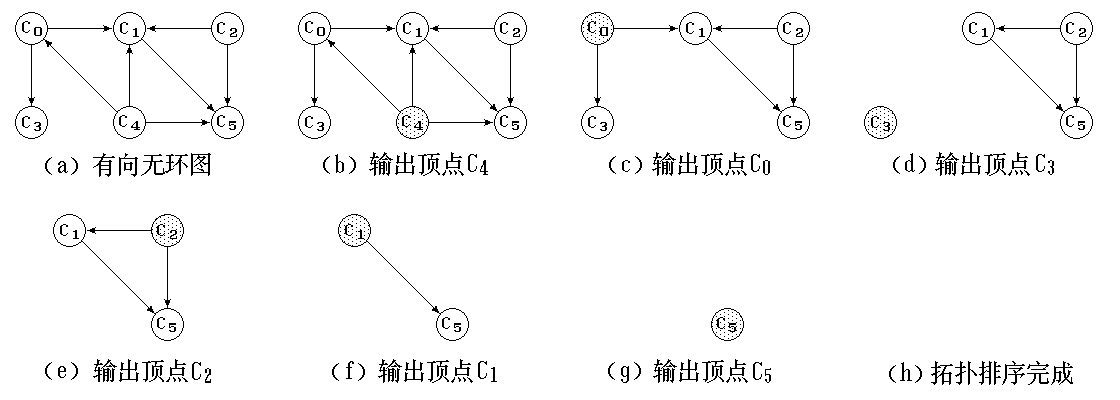 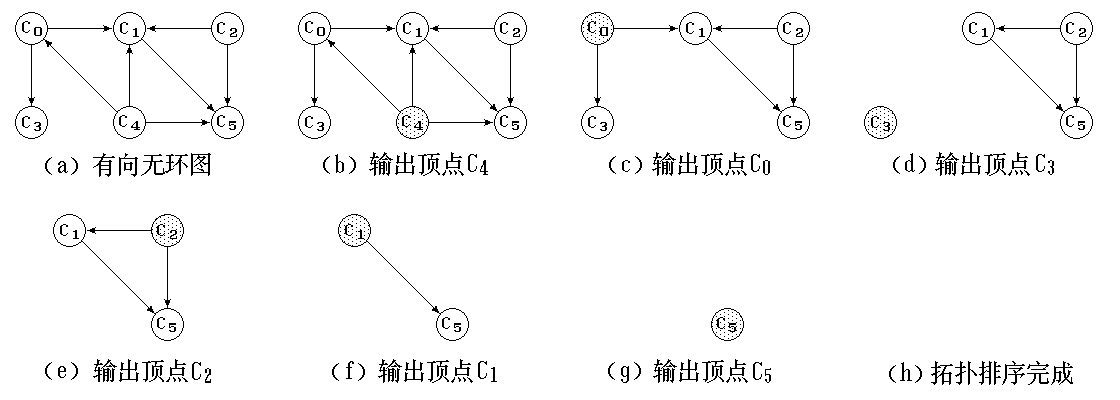 拓扑排序的过程
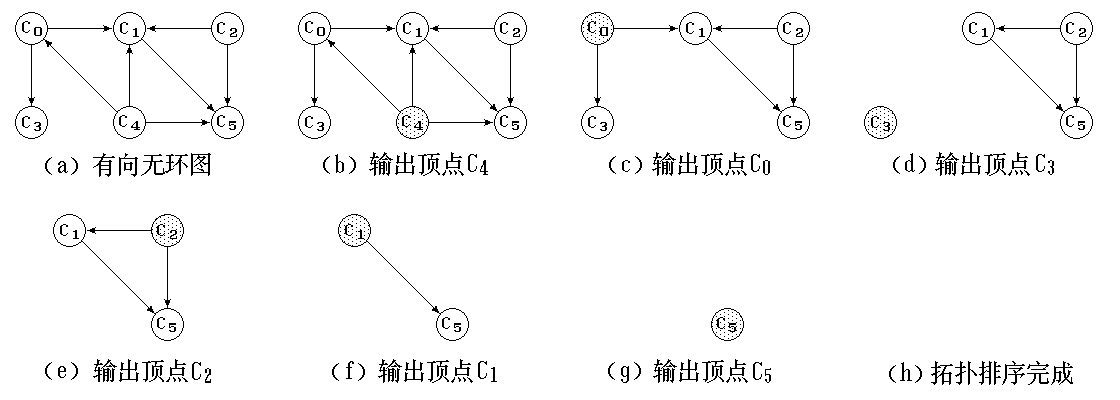 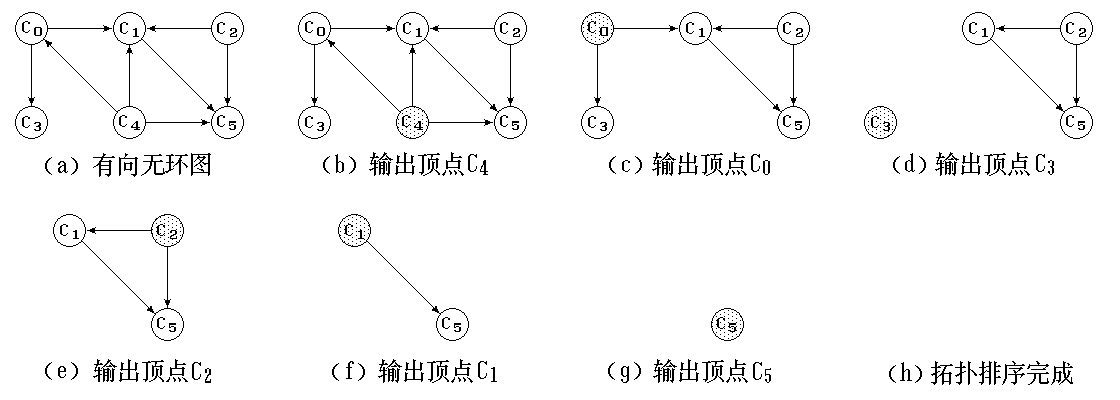 最后得到拓扑序列 C4 , C0 , C3 , C2 , C1 , C5 。满足图中给出的所有前驱和后继关系，对于本来没有这种关系的顶点，如C4和C2，也排出了先后次序关系。
关键路径
用途：估算工程项目完成时间
    AOE网络：定义结点为事件，有向边的指向表示事件的执行次序。单位是时间（时刻）。有向边定义为活动，它的权值定义为活动进行所需要的时间。
术语：
    源点：表示整个工程的开始点，也称起点。
    收点：表示整个工程的结束点，也称汇点。
    事件结点：单位时间，表示的是时刻。
    活动（有向边）：它的权值定义为活动进行所需要的时间。方向表示起始结点事件先发生，而终止结点事件才能发生。
    事件的最早发生时间（Ve(j)）：从起点到本结点的最长的路径。意味着事件最早能够发生的时刻。
    事件的最迟发生时间（V l (j)）：不影响工程的如期完工，本结点事件必须发发生的时刻。
    活动的最早开始时间：e( ai ) = Ve( j )
    活动的最迟开始时间：l( ai ) = V l( k ) - dut( j , k )
A
B
10
dut(j,k)
j
k
ai
关键路径
事件的最早发生时间（Ve(j)）：从起点到本结点的最长的路径。意味着事件最早能够发生的时刻。
    事件的最迟发生时间（V l (j)）：不影响工程的如期完工，本结点事件必须发发生的时刻。
    活动的最早开始时间：e(ai ) = Ve( j )
    活动的最迟开始时间： l (ai ) = V l( k ) - dut( j , k )
    关键活动：最早开始时间 ＝ 最迟开始时间的活动
    关键路径：从源点到收点的最长的一条路径，或者全部由关键活动构成的路径。
10
A
B
dut(j,k)
j
k
ai
1
5
12
88
2
4
3
7
收点
起点:
0
1010
Vj
Vn
V1
VJ
Vl(Vj) = 取 10-2、10-4、10-3、10-7的最小值 3;或 10 - 最长路径 7
Ve(Vj) = 88 取 1、5、12、88的最大值 88
Ve(j) 及 Vl(j)）的求法：
2
4
3
7
3
5
12
88
起点:
0
收点
1010
Vj
Vn
V1
VJ
Vl(Vj) = 取 10-2、10-4、10-3、10-7的最小值 3
Ve(Vj) = 3、5、12、88的最大值 88
2
由收点至源点
由源点至收点
9
Vu
Vu
1
3
1
8
Vv
收点
2
2
Vv
9
1010
3
Vj
Vn
V1
VJ
Vw
1
8
Vw
6
82
2
5
Vx
Vx
Vl(Vj) = 取终止结点的最迟发生时间 - 各自的边的权值的差的最小值 3
Ve(Vj) = Vj 的起始结点的最早发生时间 + 各自的边的权值中的和的最大值 88
实例：求事件结点的最早发生时间
0
0
3、
6
1
2
V5
V5
V2
V2
2
1
1
1
3
5
2
2
1
3
5
2
2
1

1
1

1
0
0
3、
3
5、
7、
8
0
0
V1
V1
V3
V6
V3
V6
2
2
0
V4
V4
5、
5、5
正向拓扑排序：
V1
V2
V3
V4
V5
V6
实例：求事件结点的最早发生时间
利用拓扑排序算法求事件结点的最早发生时间的执行步骤：
1、设每个结点的最早发生时间为0，将入度为零的结点进栈。
2、将栈中入度为零的结点V取出，并压入另一栈，用于形成逆向拓扑排序的序列。
3、根据邻接表找到结点V的所有的邻接结点，将结点V的最早发生时间 + 活动的权值 得到的和同邻接结点的原最早发生时间进行比较；如果该值大，则用该值取代原最早发生时间。另外，将这些邻接结点的入度减一。如果某一结点的入度变为零，则进栈。
4、反复执行 2、3；直至栈空为止。
实例：求事件结点的最早发生时间
3、
6
0
0
2
V5
V5
V2
V2
1
2
1
1
3
5
2
2
1
3
5
2
2
1

1
1

1
0
0
5、
7、
8
0
3、
3
0
V1
V1
V3
V6
V3
V6
2
2
0
V4
V4
5、
5
1
正向拓扑排序：
V1
V2
V3
V4
V5
V6
实例：求事件结点的最早发生时间
Status  Topologicalsort（ ALGraph G,  Stack &T）
{  FindinDegree（G，indegree）;       // 对各顶点求入度，建立入度为零的栈 S，
Initstack（T）；count = 0;
    ve [ 0 .. G.vexnum - 1 ] = 0;
while （！StackEmpty（S））
       {  Pop（S，j）;Push（T，j）; ++count;
           for （p=G.vertices[i]. firstarc; p; p=p->nextarc）;
	{ k = p->adjnexr;
	   if （!（- - indegree [ k ]）） Push（S, k）;
	   if （ve[ j ]+ *（ p->info）> ve[  k ] ）
                               ve[ k ]  = ve[ j ] +  *（ p->info）; }
                     }
        }
     if （count < G.vexnum）return ERROR;
     else return OK;
} //  栈 T 为求事件的最迟发生时间的时候用。
实例：求事件结点的最迟发生时间
8
8
2
V5
V2
1
1
3
5
2
2
1

1
8
8
8
利用逆向拓扑排序算法求事件结点的最迟发生时间的执行步骤：
1、设每个结点的最迟发生时间为收点的最早发生时间。
2、将栈中的结点V取出。
3、根据逆邻接表找到结点V的所有的起始结点，将结点V的最迟发生时间 - 活动的权值得到的差同起始结点的原最迟发生时间进行比较；如果该值小，则用该值取代原最迟发生时间。
4、反复执行 2、3；直至栈空为止。
V1
V3
V6
2
8
V4
4、
3
6
2
V5
V2
1
1
3
5
2
2
1

1
8
6、
4
0、
0、
0
V1
V3
V6
2
V4
6、
5
逆向拓扑排序：
V6
V5
V4
V3
V2
V1
实例：求事件结点的最迟发生时间
最早发生时间
Ve( j )
最迟发生时间
V l( k ) - dut( j , k )
边
实例的事件结点的最早发生时间
V1
V2
6
1
2
V5
0
0
0
1
1
3
3
5
5
6
2
1
0
3
4
4
6
5
6
6
V2
V1
V3
1
1
3
5
2
2
1

1
0
3
8
V1
V4
V1
V3
V6
2
关键活动
V2
V3
5
V4
V2
V5
V3
V4
实例的事件结点的最迟发生时间
6
3
2
V5
V3
V6
V2
1
1
3
5
2
2
1

1
V4
V5
0
4
8
关键活动
V1
V3
V6
V4
V6
2
5
V5
V6
关键活动
V4
实例的关键路径（粗大的黑色箭头所示）
6
1
2
V5
V2
注意：关键路径可有多条缩短工期必须缩短关键活动所需的时间
1
6
1
3
5
2
2
3
0
3
1

1
8
V1
V3
V6
2
0
8
4
5
V4
5
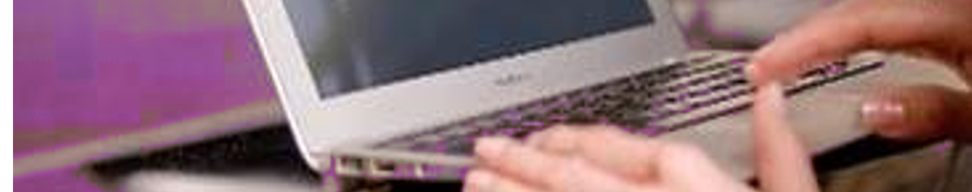 目录导航
Contents
6.1
6.2
6.3
6.4
6.5
6.6
6.7
图的定义和基本术语
案例引入
图的类型定义
图的存储结构
图的遍历
图的应用
案例分析与实现
案例6.1 ：六度空间理论
【案例分析】

把六度空间理论中的人际关系网络图抽象成一个不带权值的无向图G
用图G中的一个顶点表示一个人，两个人“认识”与否，用代表这两个人的顶点之间是否有一条边来表示。
这样六度空间理论问题便可描述为：在图G中，任意两个顶点之间都存在一条路径长度不超过7的路径。
在实际验证过程中，可以通过测试满足要求的数据达到一定的百分比（比如99.5%）来进行验证。
这样我们便把待验证六度空间理论问题描述为：在图G中，任意一个顶点到其余99.5%以上的顶点都存在一条路径长度不超过7的路径。
比较简单的一种验证方案是：利用广度优先搜索方法，对任意一个顶点，通过对图G的“7层”遍历，就可以统计出所有路径长度不超过7的顶点数，从而得到这些顶点在所有顶点中的所占比例。
案例6.1 ：六度空间理论
【算法步骤】
① 完成系列初始化工作：设变量Visit_Num用来记录路径长度不超过7的顶点个数，初值为0；Start为指定的一个起始顶点，置visited[Start]的值为true，即将Start标记为六度顶点的始点；辅助队列Q初始化为空，然后将Start进队。
② 当队列Q非空，且循环次数小于7时，循环执行以下操作（统计路径长度不超过7的顶点个数）：
 队头顶点u出队；
 依次检查u的所有邻接点w，如果visited[w]的值为false，则将w标记为六度顶点；
路径长度不超过7的顶点个数Visit_Num加1；
将w进队。
③ 退出循环时输出从顶点Start出发，到其他顶点长度不超过7的路径的百分比。
案例6.1 ：六度空间理论
【算法描述】
void SixDegree_BFS(Graph G,int Start)
{
   //通过广度优先搜索方法遍历G来验证六度空间理论，Start为指定的一个起点
   Visit_Num=0;	          //记录路径长度不超过7的顶点个数
   visited[Start]=true;     //置顶点Start访问标志数组相应分量值为true 
   InitQueue(Q);             //辅助队列Q初始化，置空         
   EnQueue(Q, Start);    //Start进队 
   //统计路径长度不超过7的顶点个数
   for(len=1;len<=7 && !QueueEmpty(Q);len++)
案例6.1 ：六度空间理论
{   				
      DeQueue(Q,u); //队头顶点u出队
      for(w=FirstAdjVex(G,u);w>=0;w=NextAdjVex(G,u,w)) 
       //依次检查u的所有邻接点w，FirstAdjVex(G,u)表示u的第一个邻接点 
       //NextAdjVex(G,u,w)表示u相对于w的下一个邻接点，w≥0表示存在邻接点 
         if(!visited[w])	//w为u的尚未访问的邻接顶点
         {               		
            visited[w]=true;	//将w标记为六度顶点
            Visit_Num++;	//路径长度不超过7的顶点个数加1
            EnQueue(Q,w); 	//w进队 
         }//if 
   }//结束至多7次for循环
   cout<<100*Visit_Num/G.vexnum;
   //输出从顶点Start出发，到其他顶点长度不超过7的路径的百分比
}
Dijkstra算法
AOV：拓扑排序算法
Floyd算法
AOE：关键路径
最短路径
应用
Prim算法
Kruskal算法
最小生成树
小结
有向图的应用
活动网络
邻接矩阵
存储结构
图
邻 接 表
深度优先搜索DFS
遍   历
广度优先搜索BFS
无向图的应用
小结
01
掌握：图的基本概念及相关术语和性质
熟练掌握：图的邻接矩阵和邻接表两种存储表示方法
熟练掌握：图的两种遍历方法DFS和BFS， DFS算法的实现
熟练掌握：最短路算法（Dijkstra算法）的实现
掌握：最小生成树的两种算法的思想及拓扑排序算法的思想
OPTION
02
OPTION
03
OPTION
04
05
OPTION
OPTION